WhanganuiGeoSpatial Stack
Implementing Open Source GIS Solutions
at Whanganui District Council
About Whanganui
Whanganui District is located on the west coast of the North Island of New Zealand.
The Whanganui River is New Zealand's longest navigable river, stretching for 290km from the slopes of Mount Tongariro to the Tasman Sea
Most of Whanganui's population (48,700 and growing) lives in the central urban area at the mouth of the Whanganui River
Whanganui > Wellington = 195km by road (2.5 hours)
Whanganui > Auckland = 444km by road (5.5 hours)
GIS Team
Simon Nitz
GIS Lead
GIS Administration
GIS Development
GIS Data Management
Darryl Couper
GIS Officer
GIS Customer Service
GIS Data Management
G
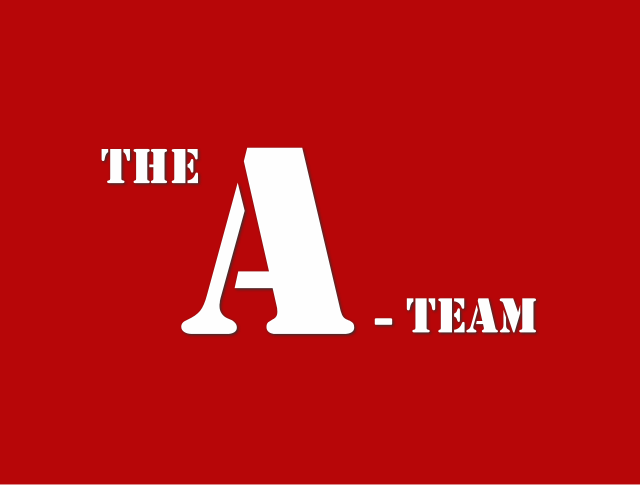 FOSS4G is part of our GIS Strategy
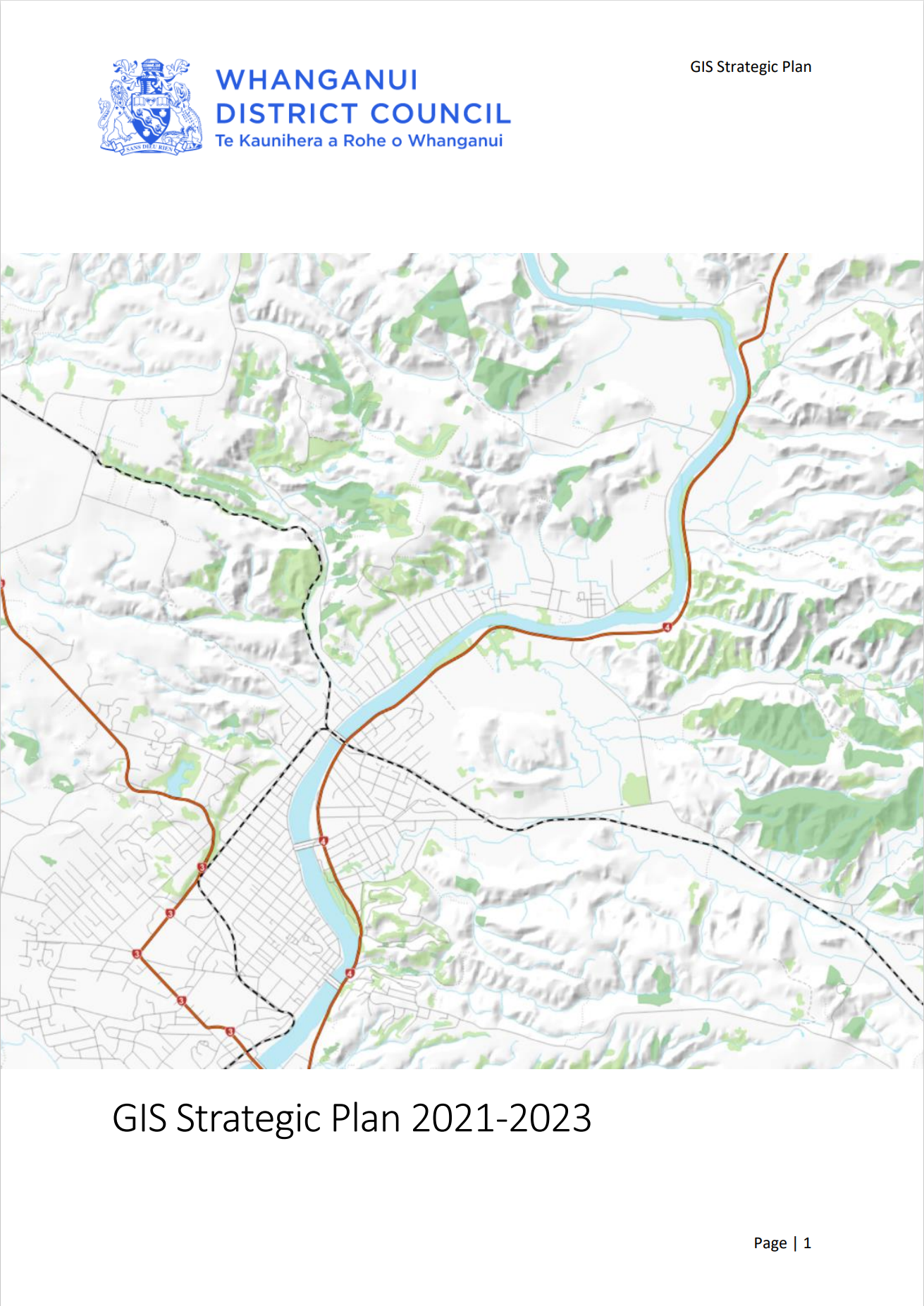 “Council is actively pursuing an open source first policy for GIS applications and software”
Open Source GIS
Why Open Source GIS?
Flexible licensing with no vendor lock in
Development driven by community worldwide, not vendor marketing department
Agile technology adoption and quicker innovation
Reliable with faster maintenance and bug fixing
Uses open standards accessible to everyone
Successful projects enforce teamwork rules and strictly review change – no cowboys!
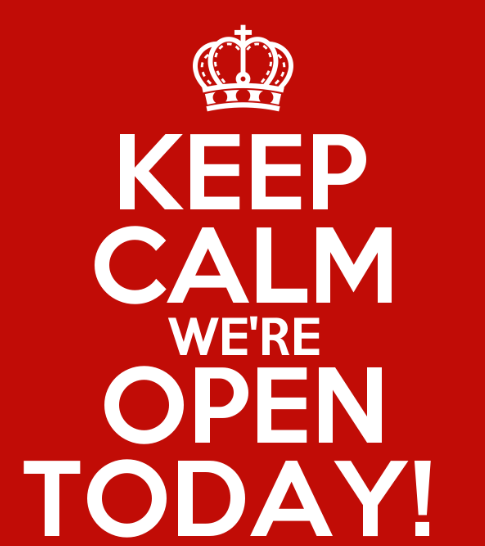 Why Not Vendor GIS
Vendor marketing determines way forward
Do it vendors way not our way
Restrictive Licensing
Number of users determined by $$$
Innovation much slower
Bug fixes much slower
Vendor standards are not necessarily open standards
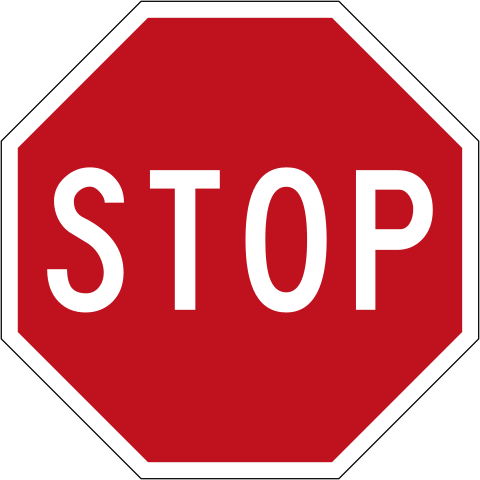 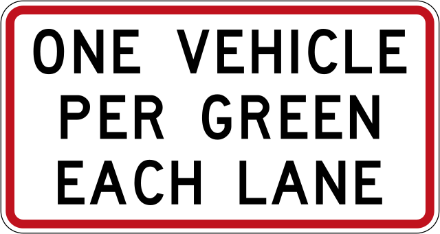 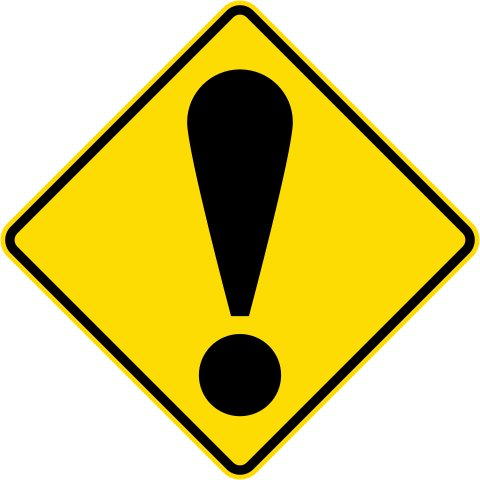 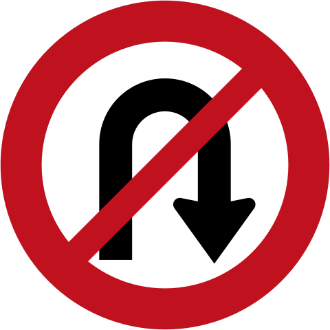 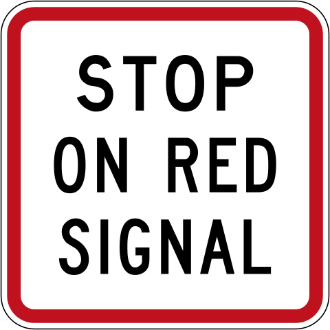 Opinion's expressed above are based on my own experiences!
Open Source Licensing
In general Open Source Licensing…
provides royalty free (re)use of software
has no licenses costs
guarantees access to the source code 
enables the source code to be audited and modified
allows redistribution of the software with no additional costs
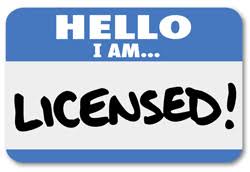 Whanganui GeoSpatial Stack
GIS Stack
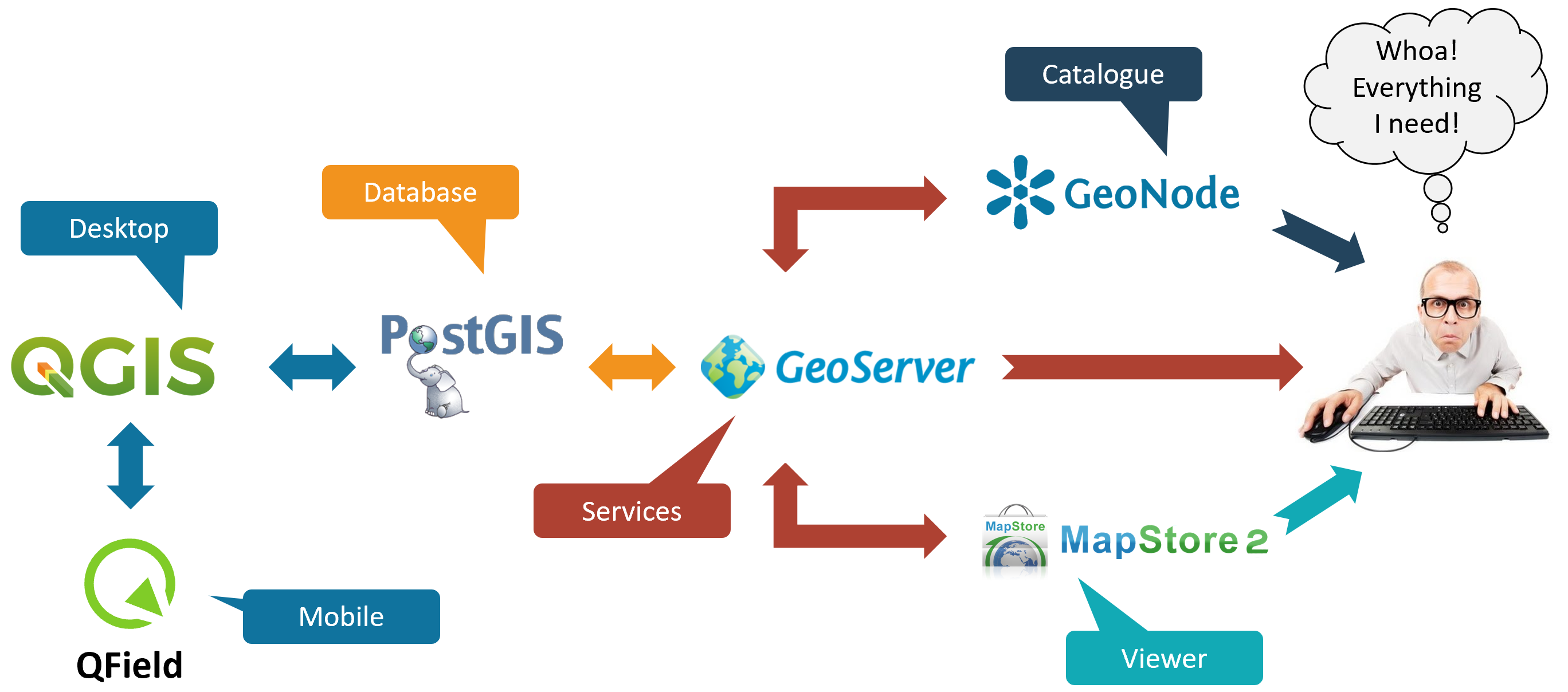 GIS Stack
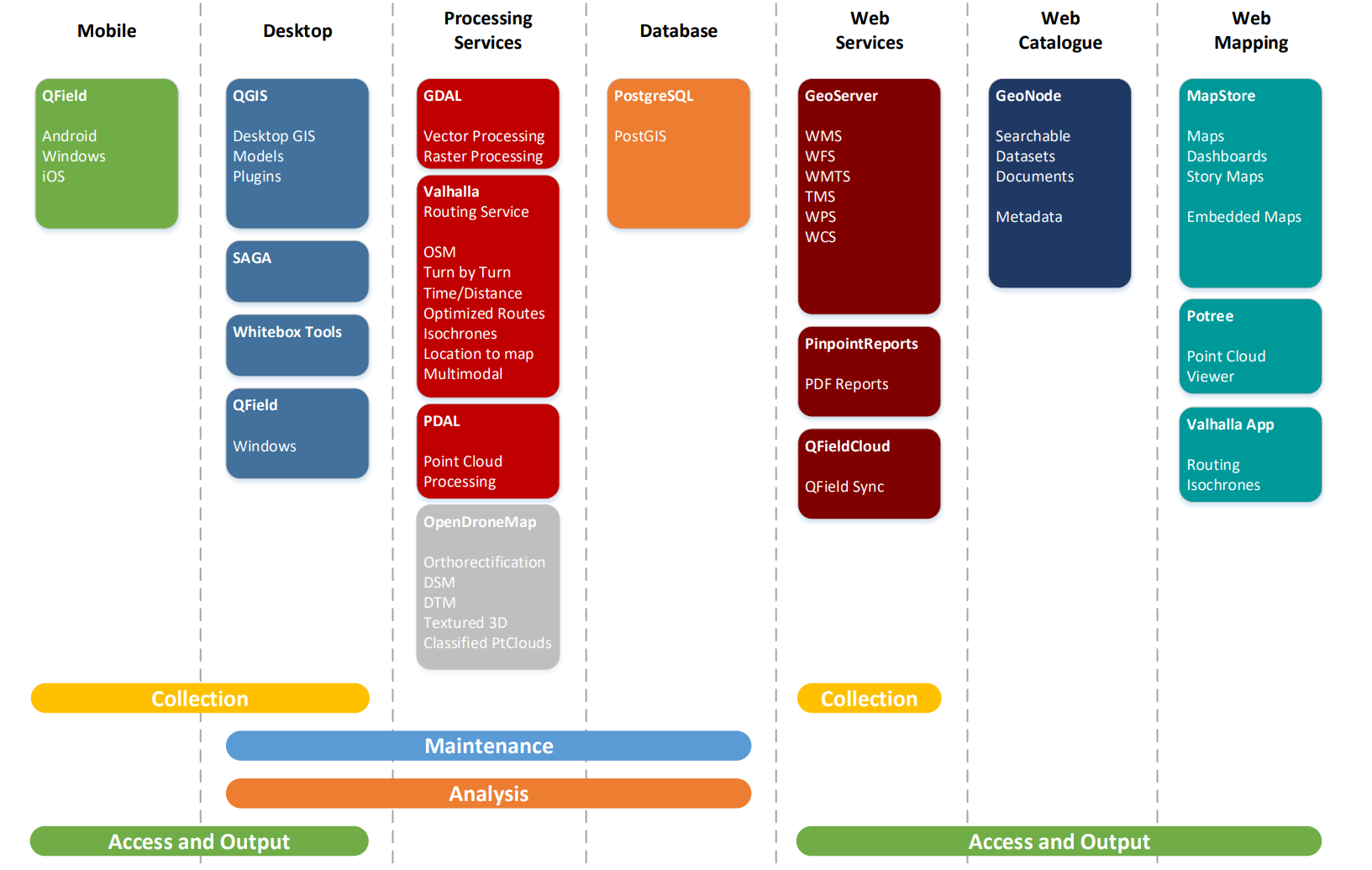 Stack Solutions Maturity
Approx. Project Age
Contributors*
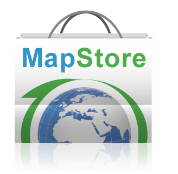 11 years
108
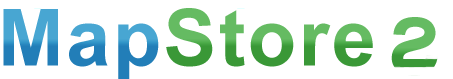 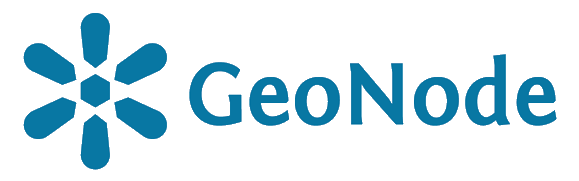 13 years
249
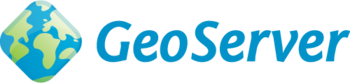 21 years
309
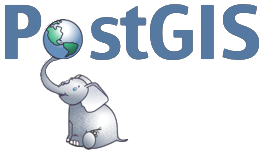 22 years
66
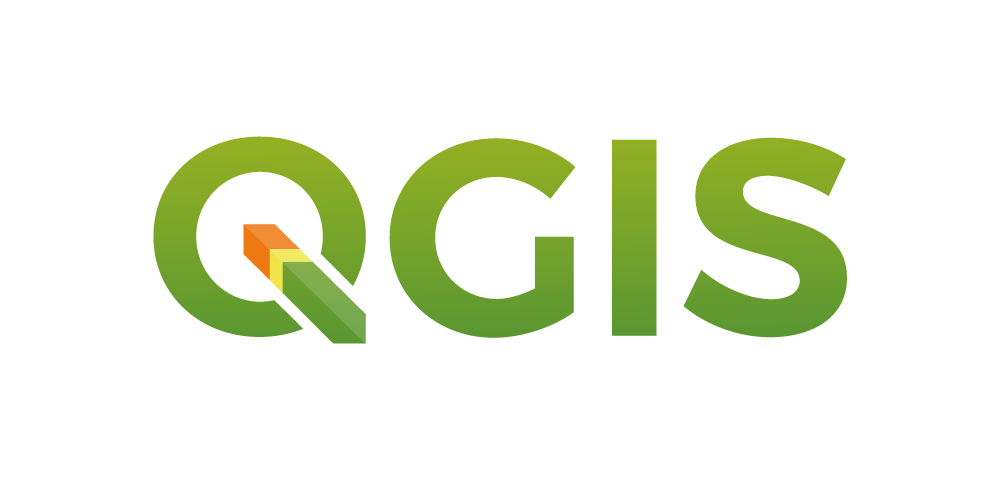 21 years
482
* Figures from project GitHub repositories 03/02/2023
Comparative Vendor Solutions
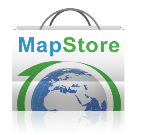 ArcGIS Apps, Web AppBuilder for ArcGIS, LocalMaps, IntraMaps,…
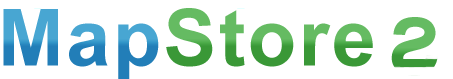 Viewer
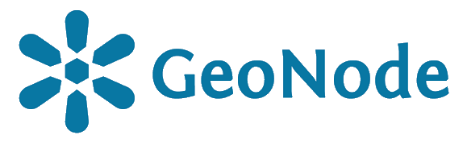 ArcGIS Online, ArcGIS Open Data
Catalogue
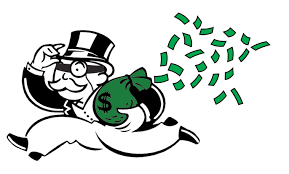 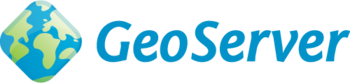 ArcGIS Enterprise, Apollo
Services
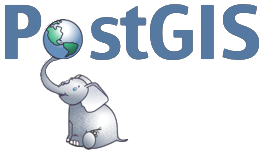 ArcGIS Enterprise, ArcSDE
Database
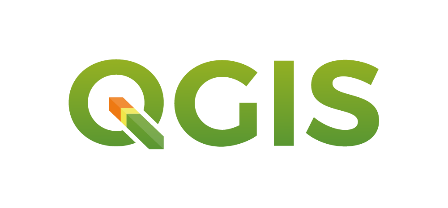 ArcGIS Pro, MapInfo Pro, Hexagon
Desktop
ArcGIS Collector, Survey 123, GBM Konnect…
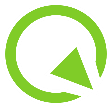 QField
Mobile
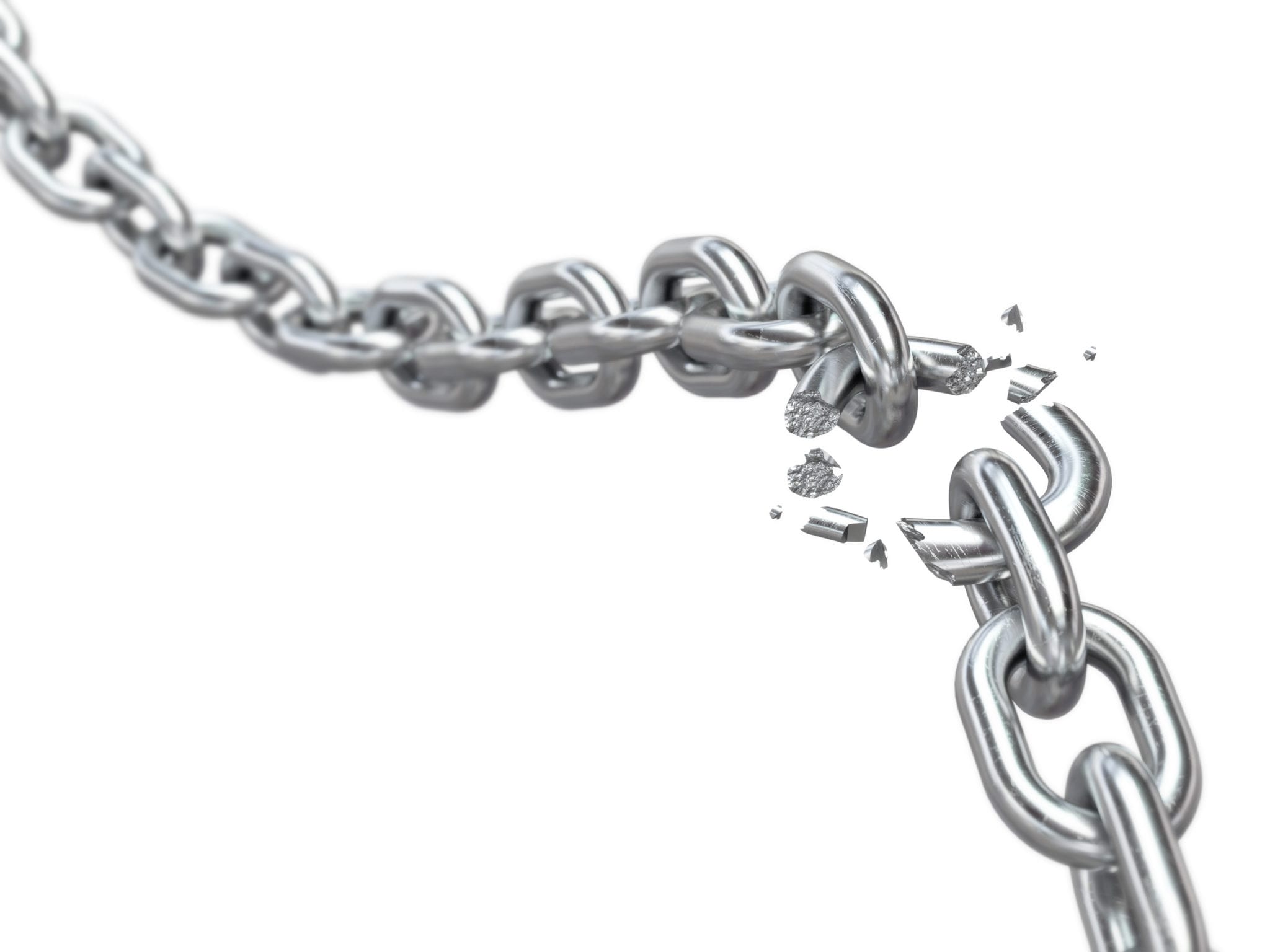 Benefits to Council
Significant Recurring Cost Savings
Zero annual software license fees

Greater Functionality

New functionality driven by community

Improved Service Levels

No loss of Integration
Property and Rating System
Asset Management System
Document Management System
ePlan Integration
A closer look
Web Mapping
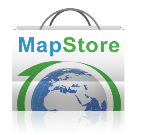 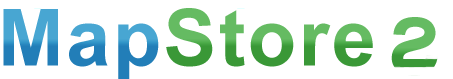 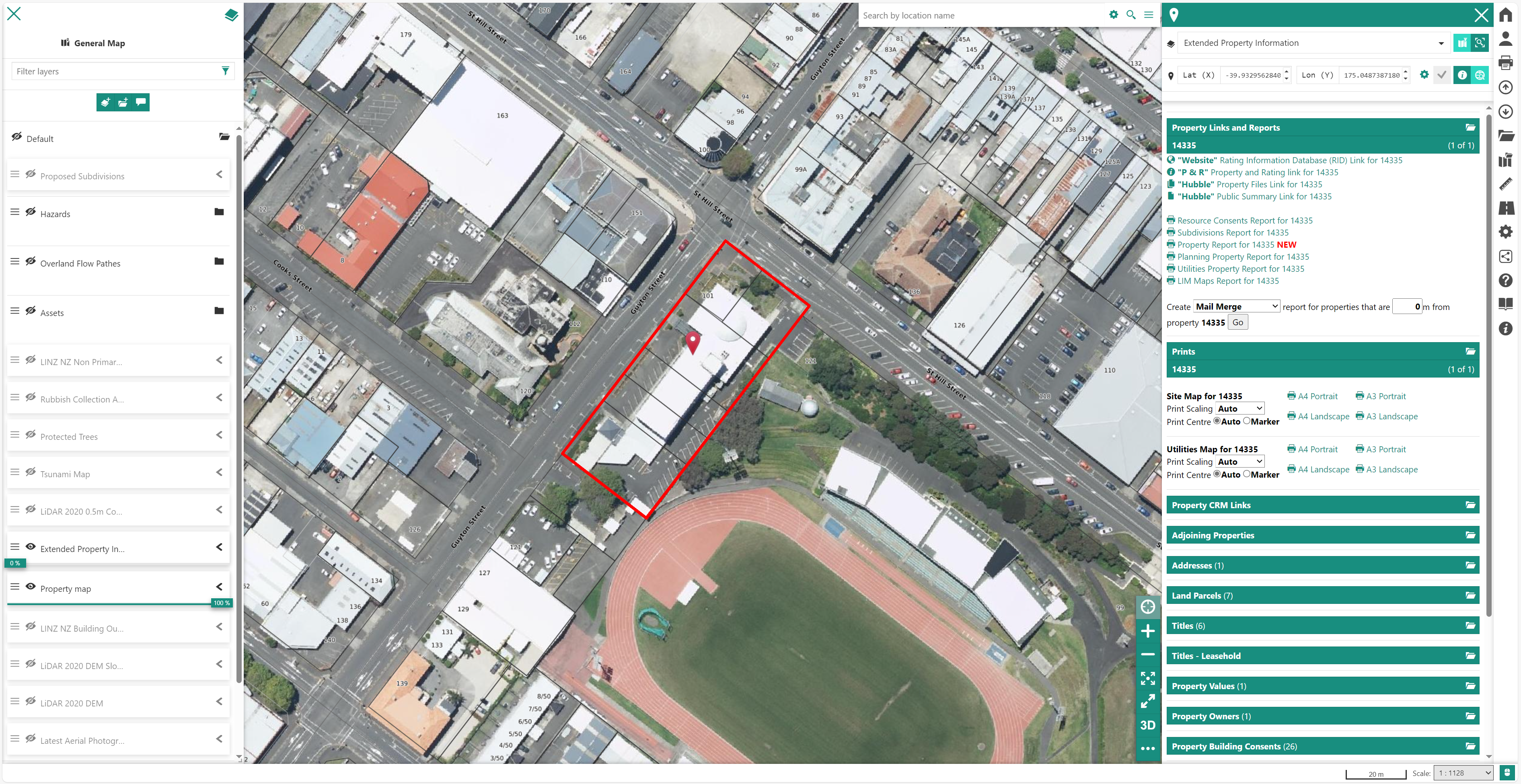 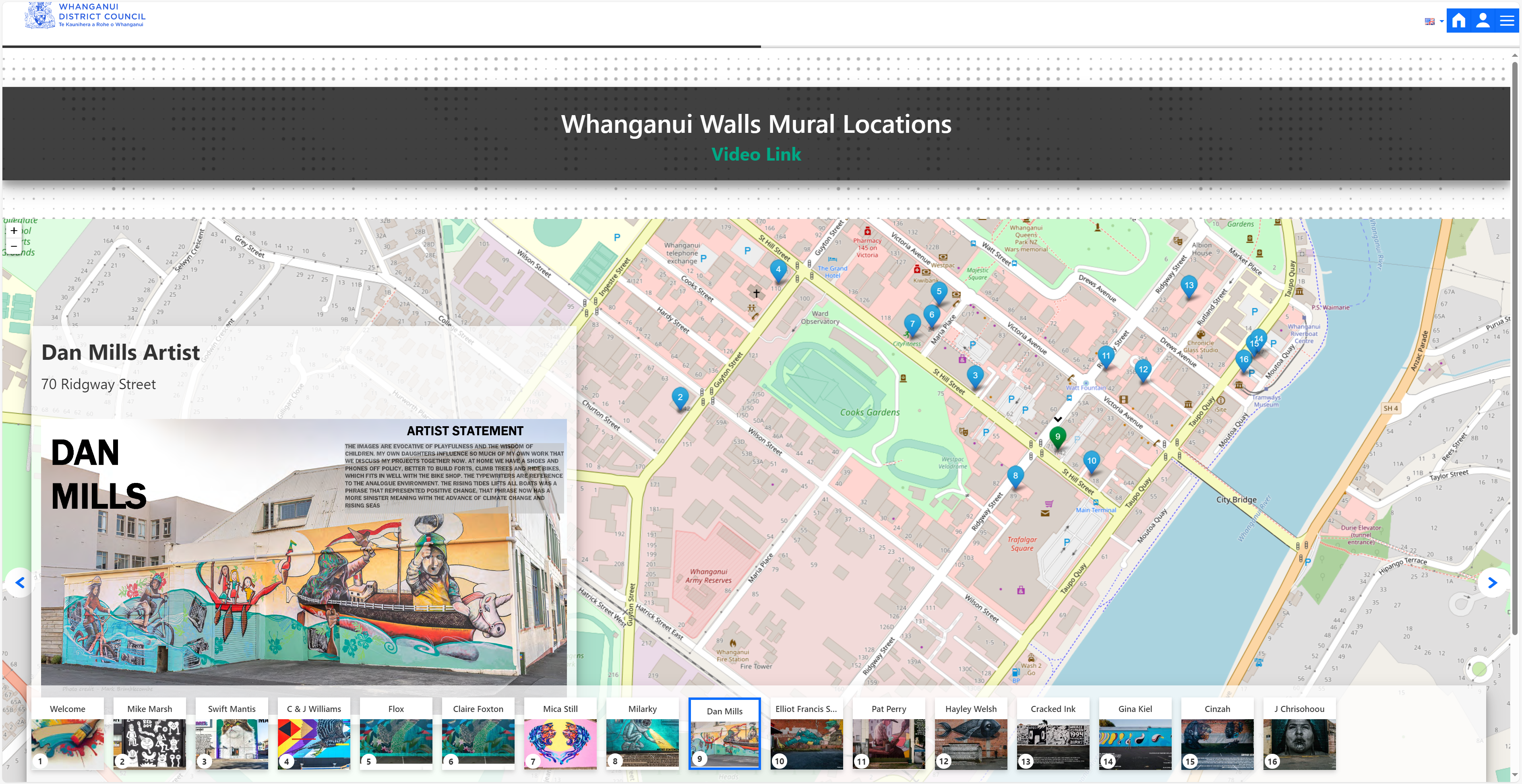 Maps
Geo Stories
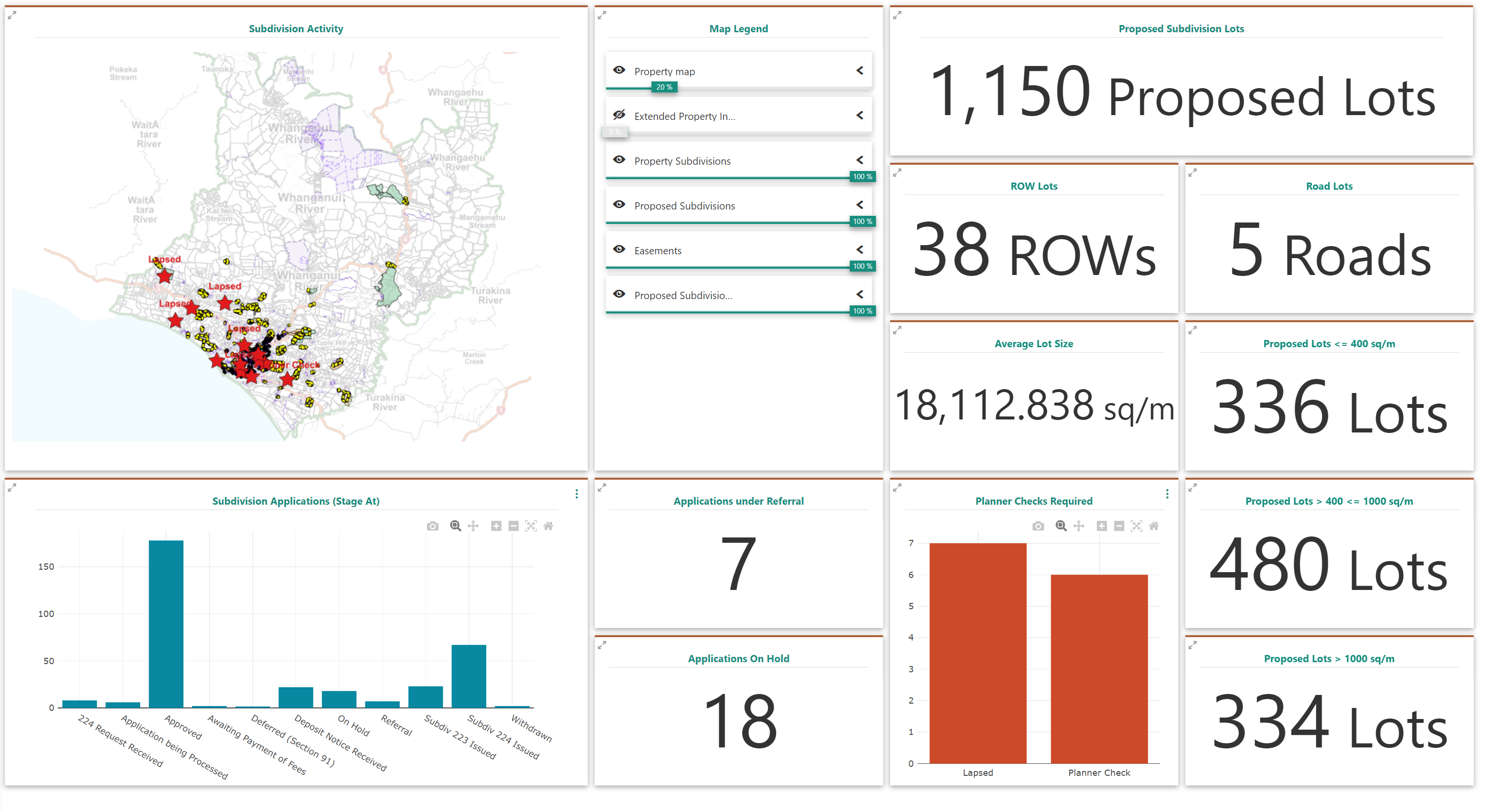 Dashboards
Web Mapping
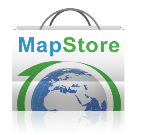 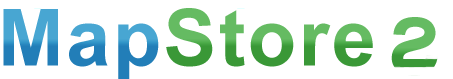 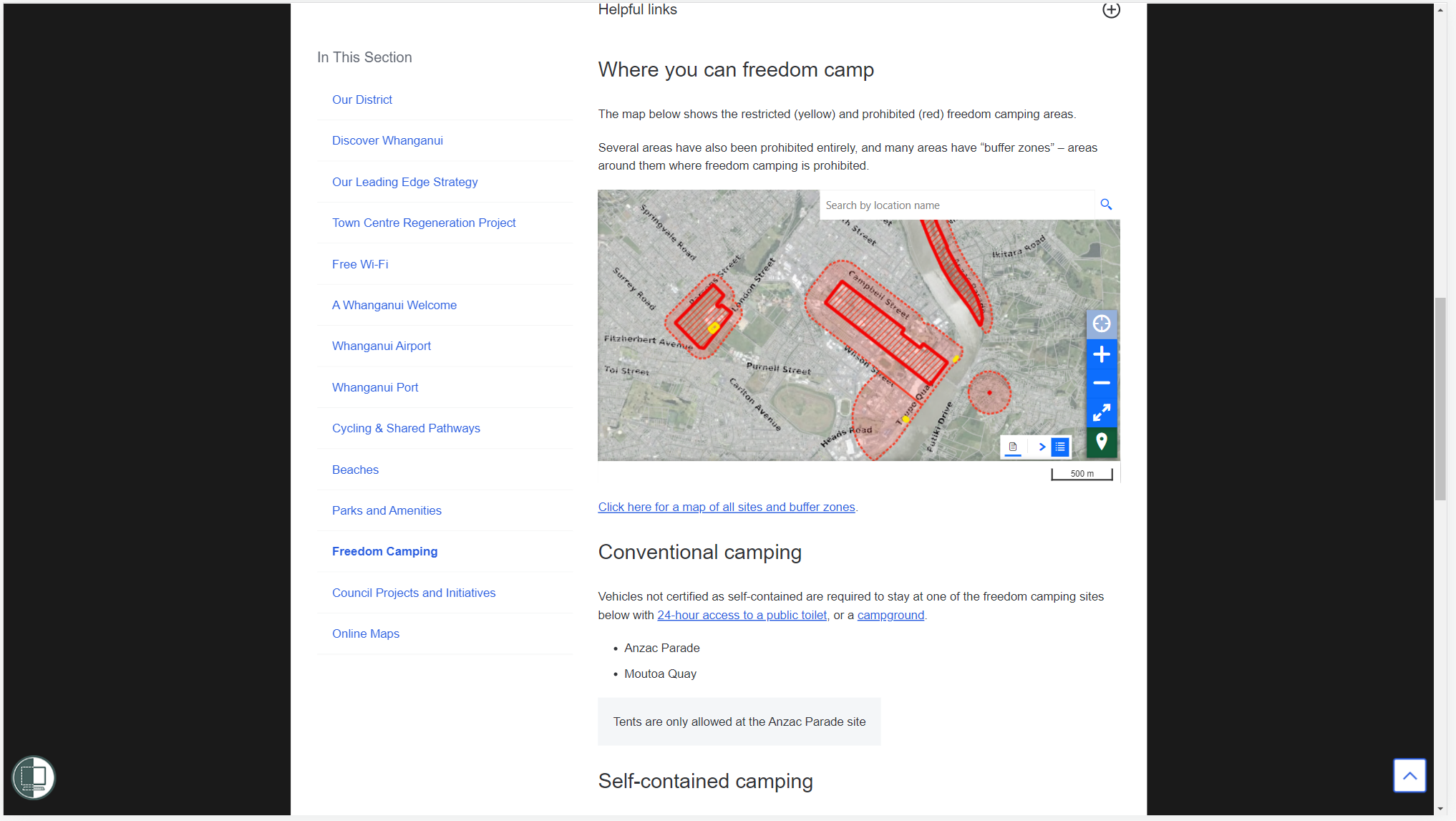 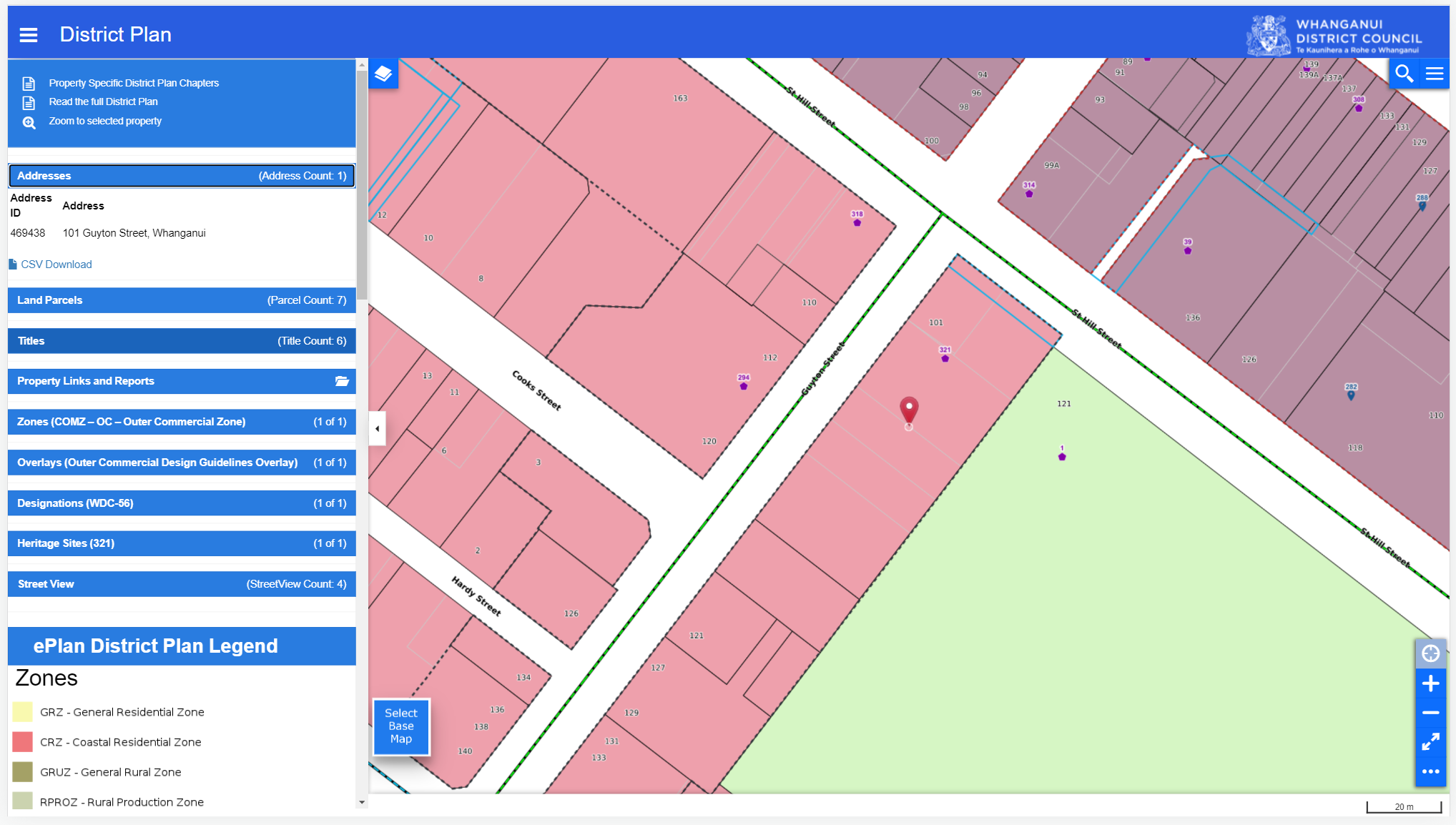 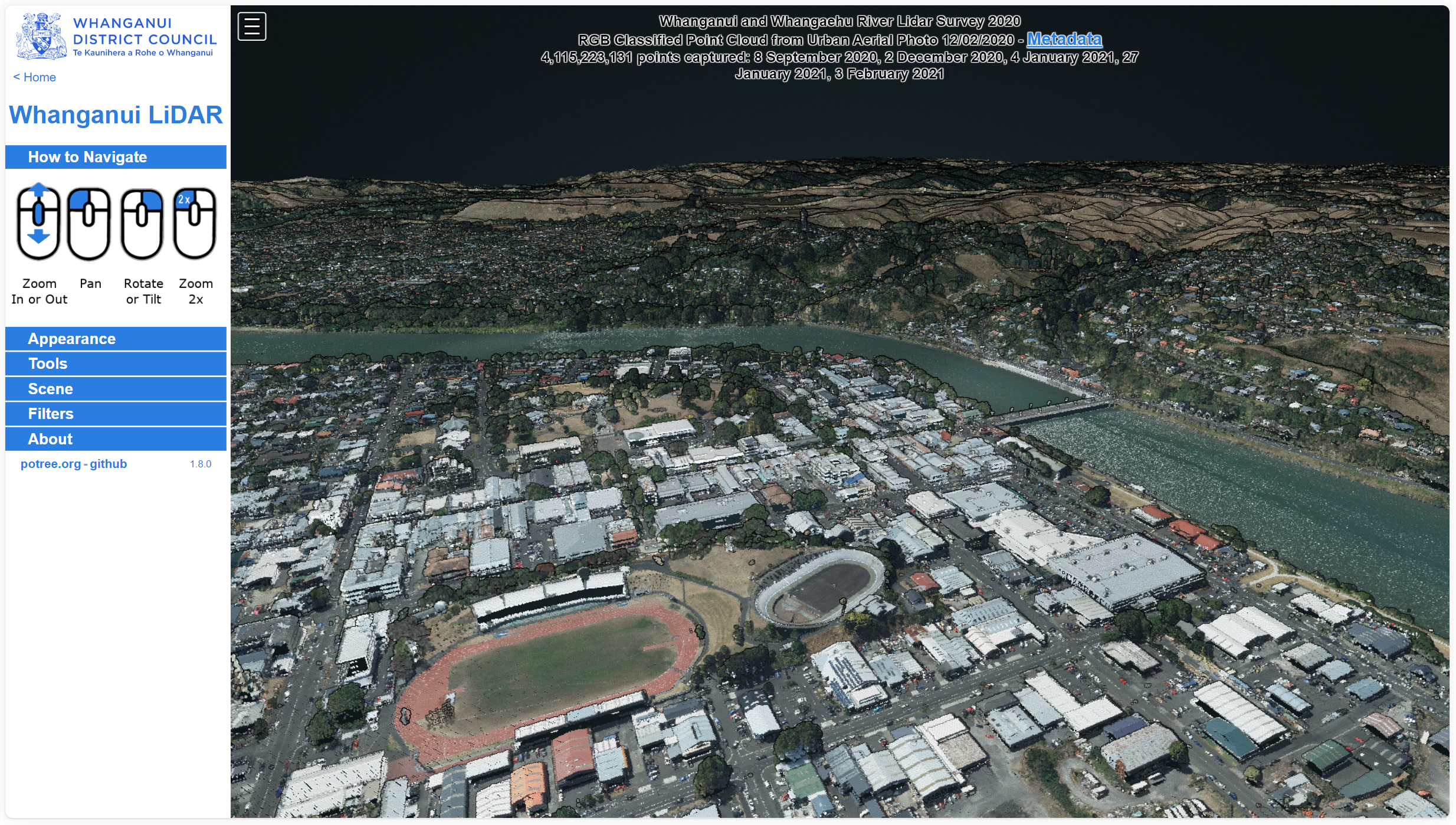 Embedded Maps
ePlan
District Plan
Integration
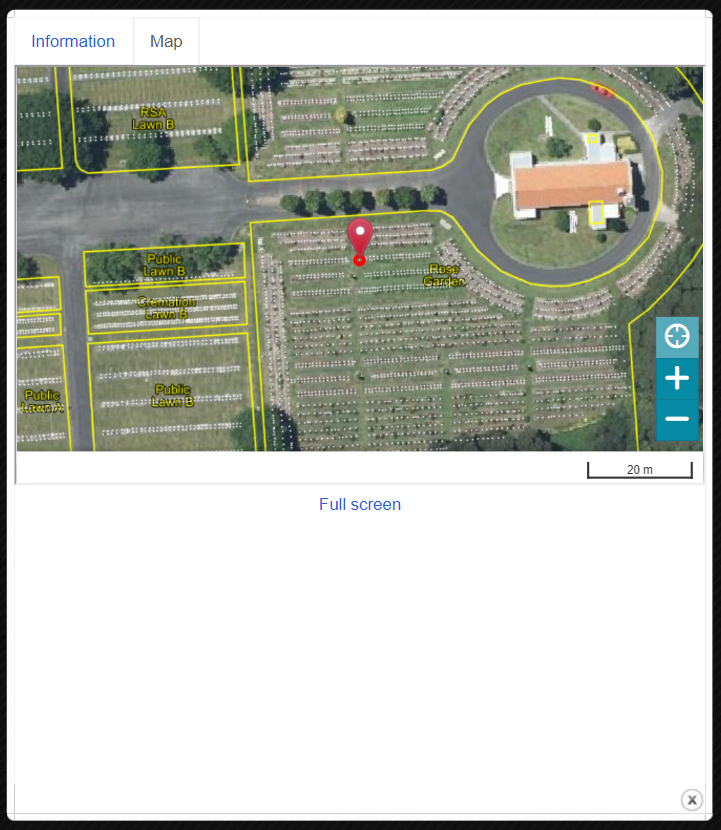 LiDAR
Web Mapping
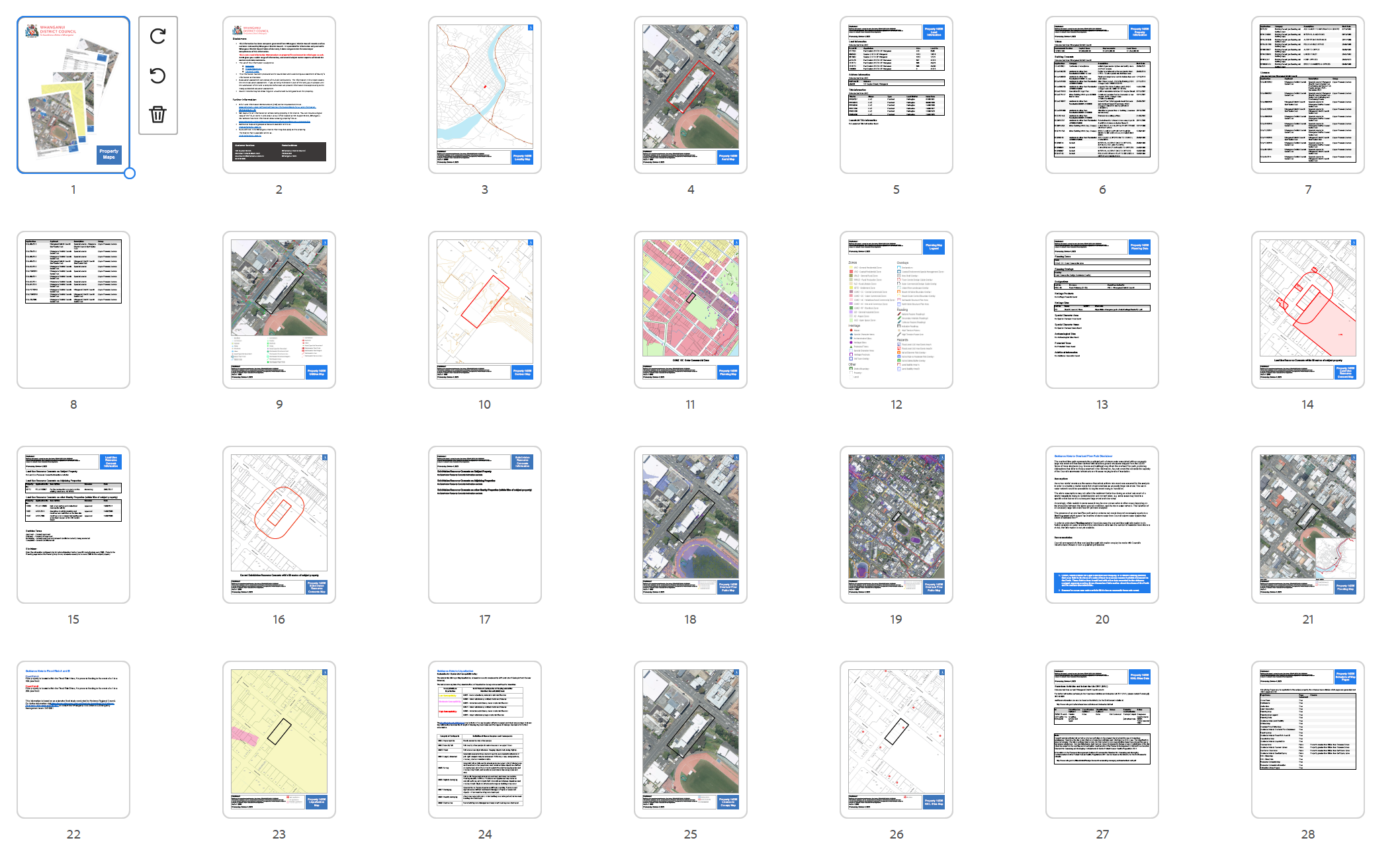 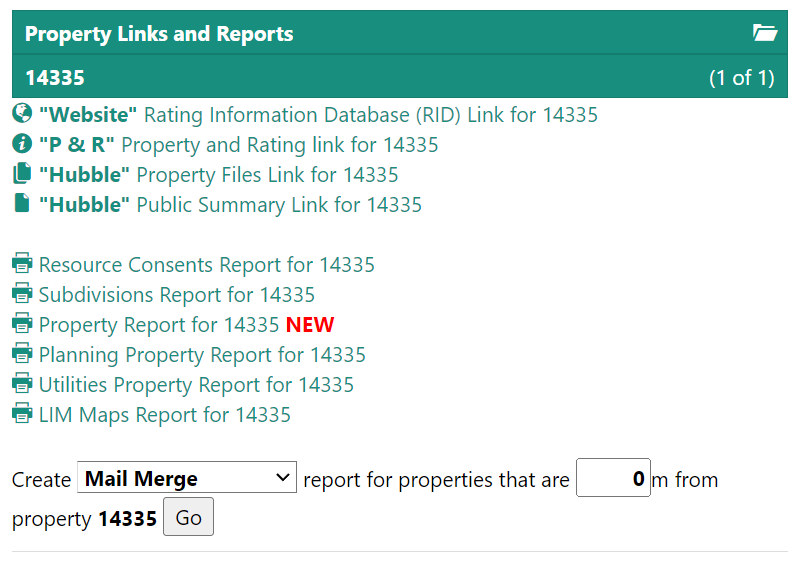 One Click
Comprehensive
Reports
Still haven’t Spent any Money on Licensing
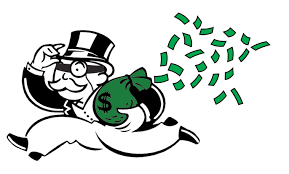 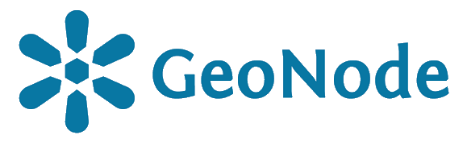 Web Catalogue
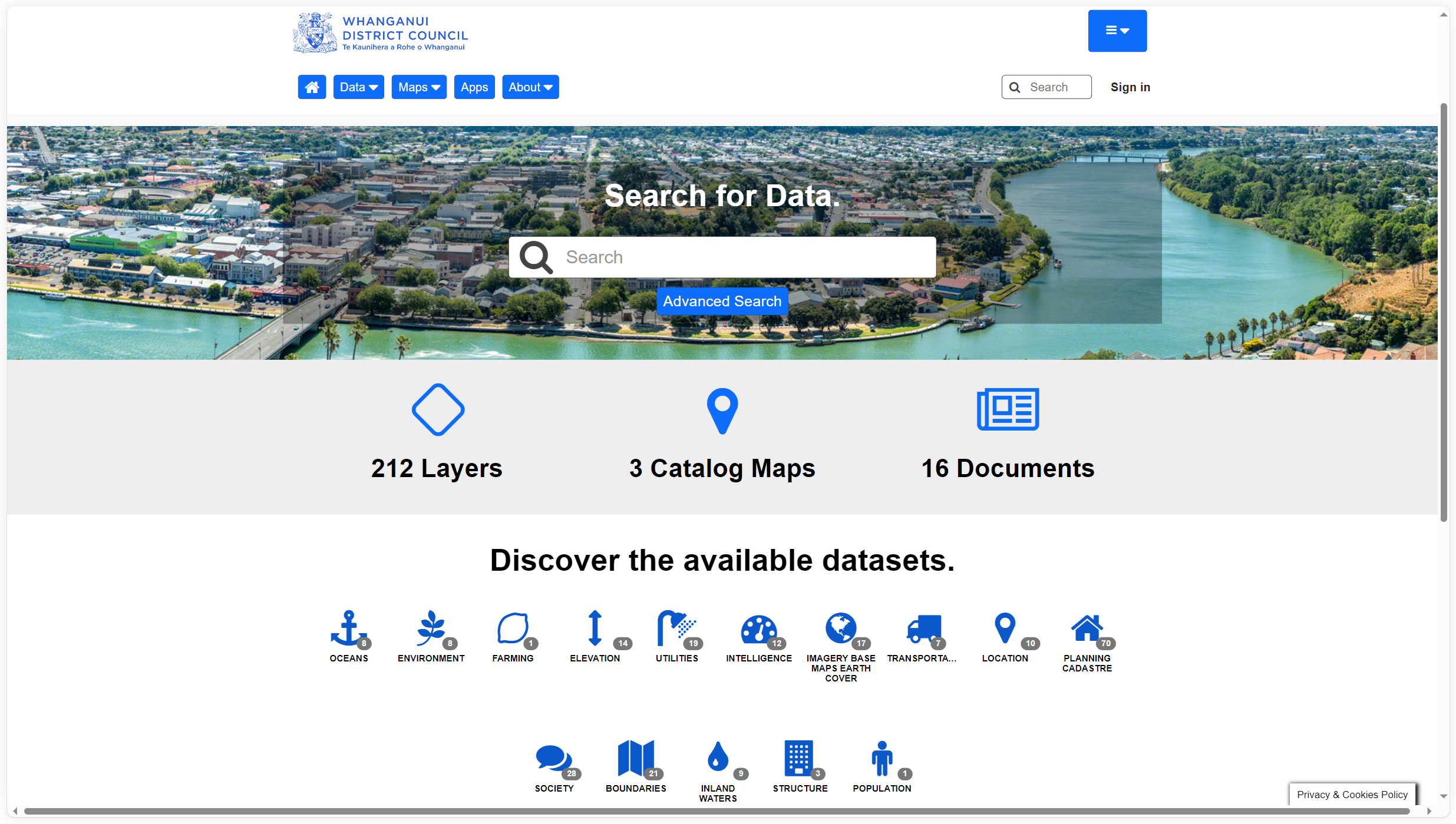 Metadata and Downloads
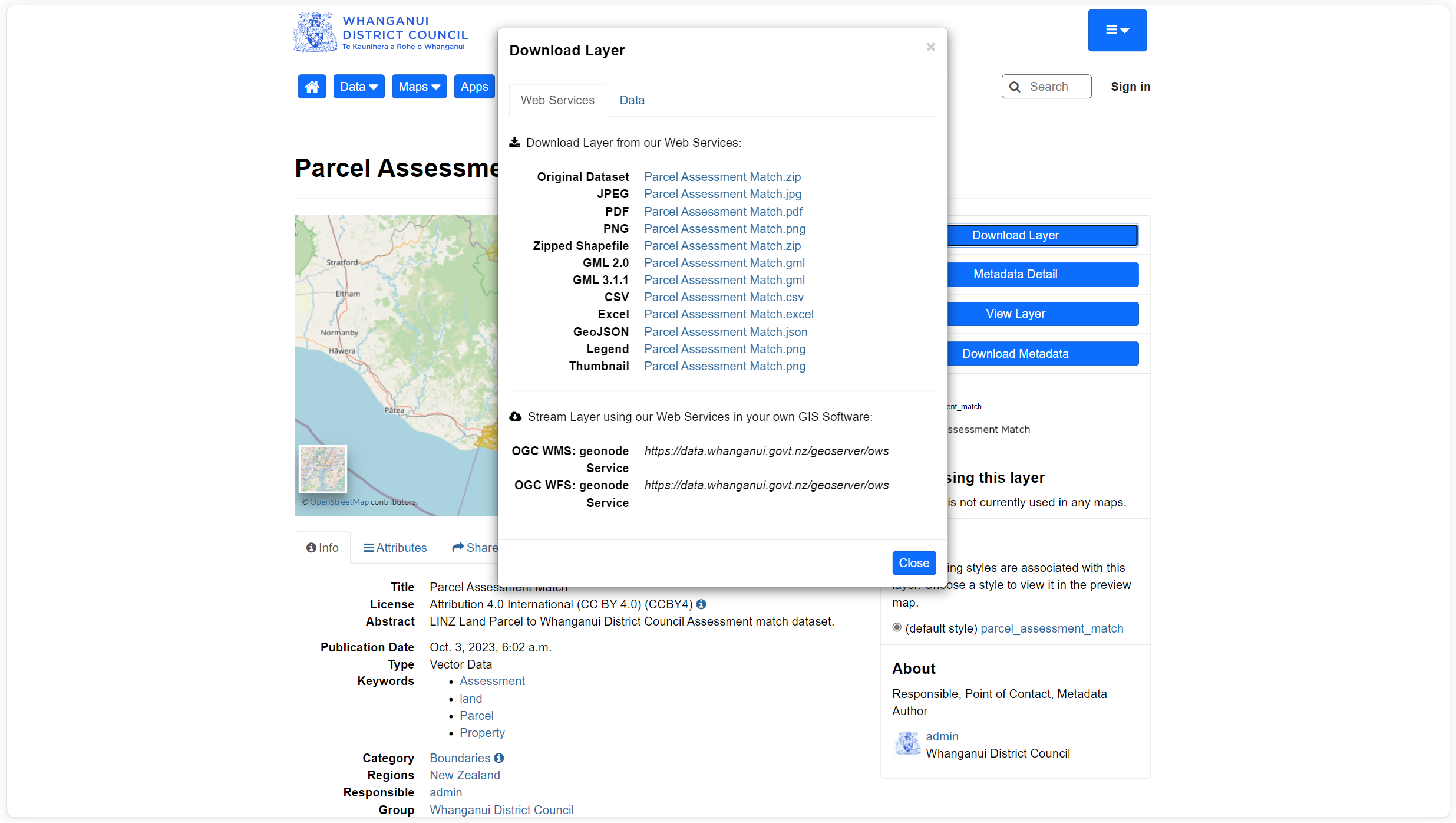 Searchable
Web Services
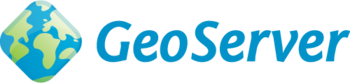 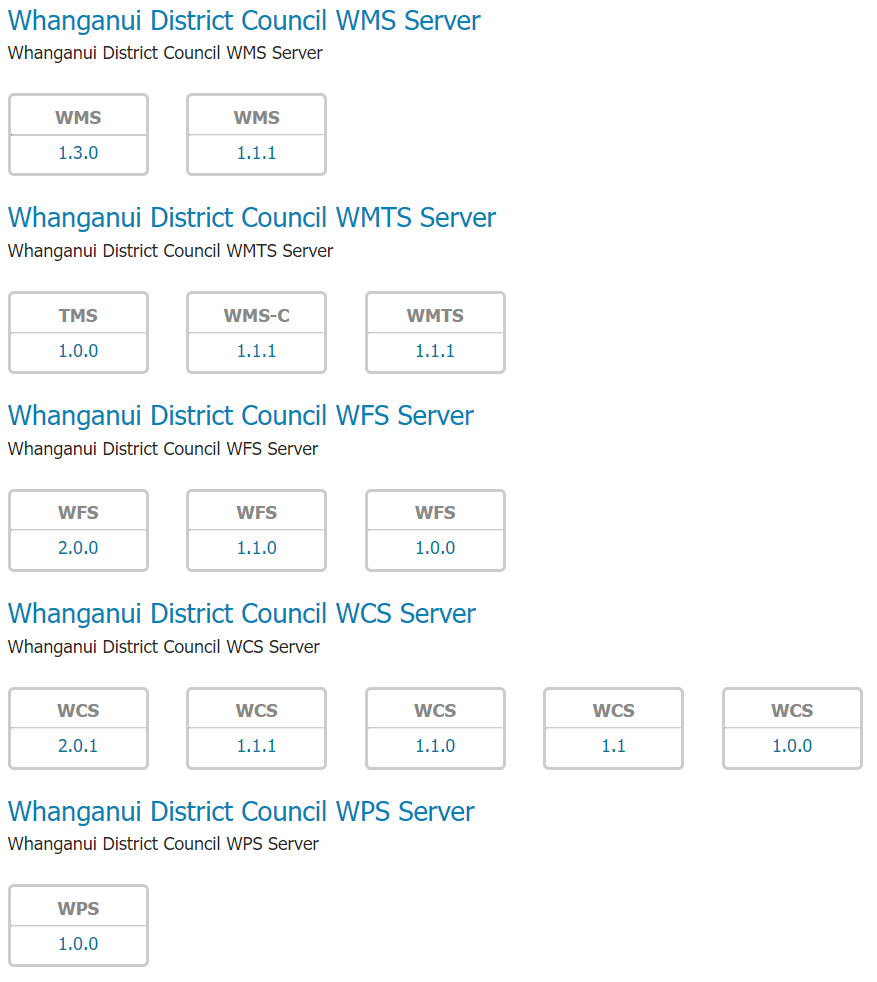 GeoServer
for a 
data centric approach
OGC Compliant
Web Services
Still haven’t Spent any Money on Licensing
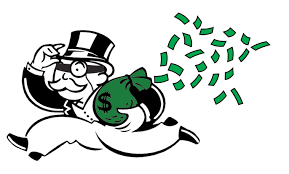 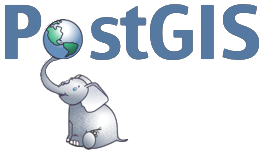 Database
Unsurpassed 
Spatial Functions
One source of truth
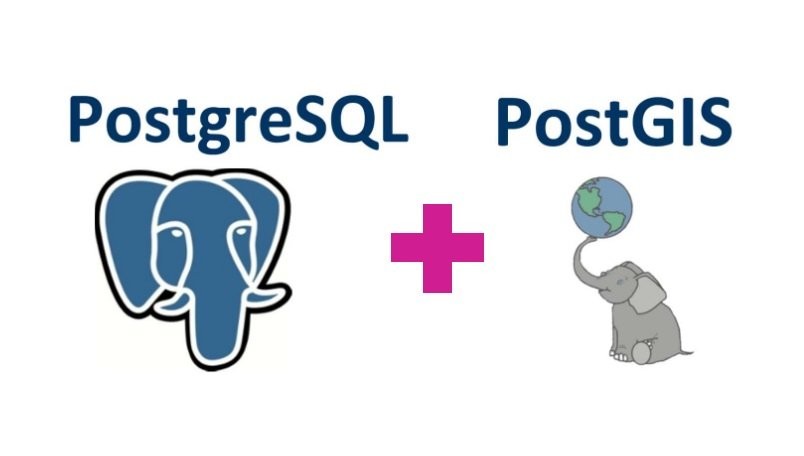 Centralised
Data Management
Pre-process Data
Stored Procedures
Processing
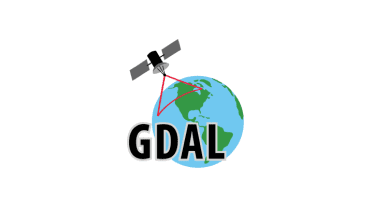 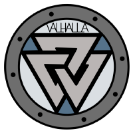 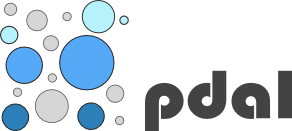 LINZ Data Service
Processing
Routing
and 
Isochrones
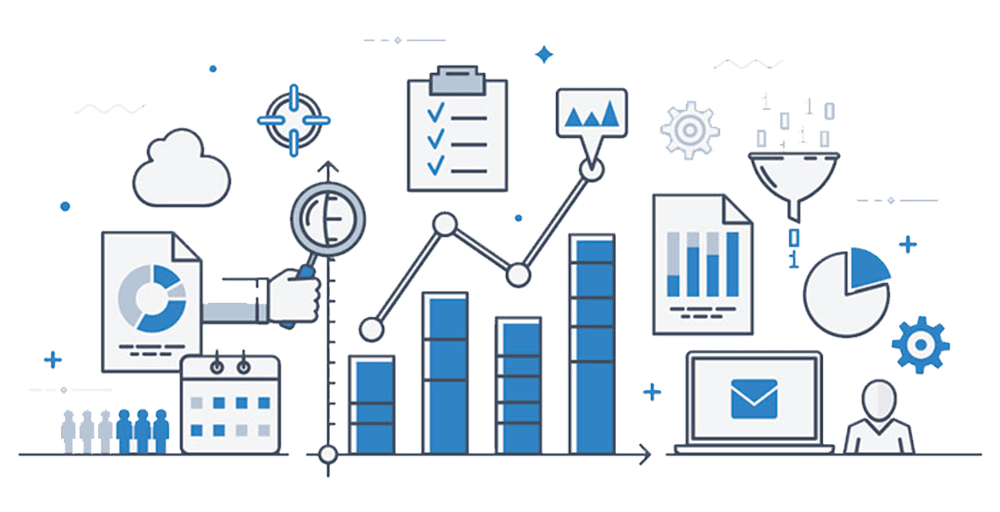 Aerial Photo
Processing
LiDAR
Processing
Still haven’t Spent any Money on Licensing
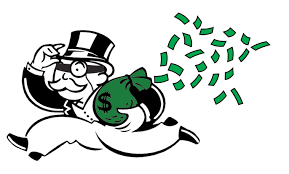 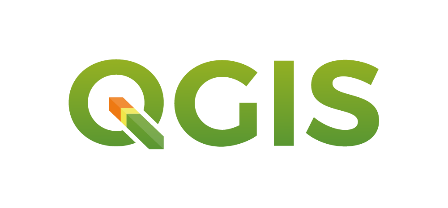 Desktop
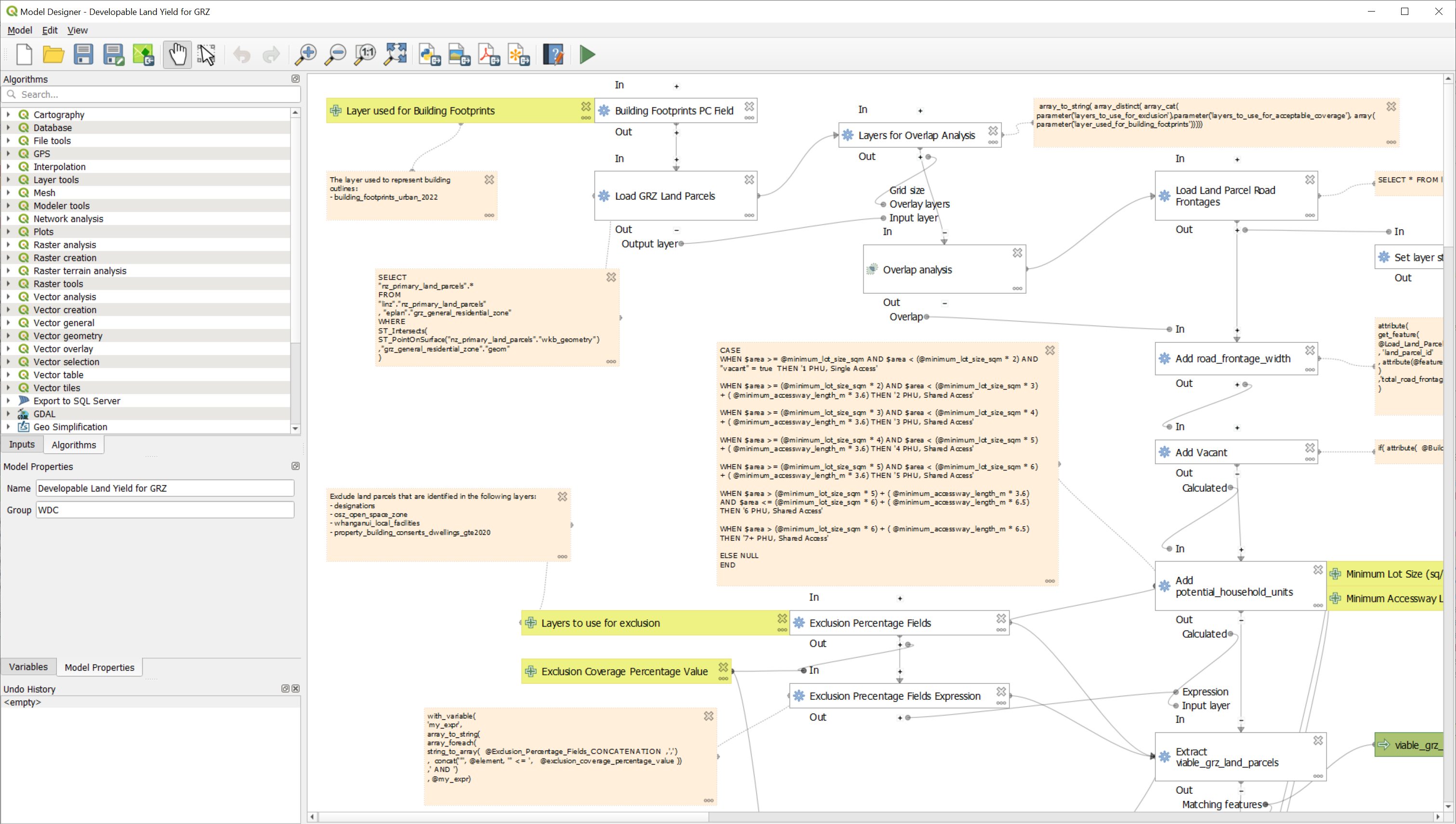 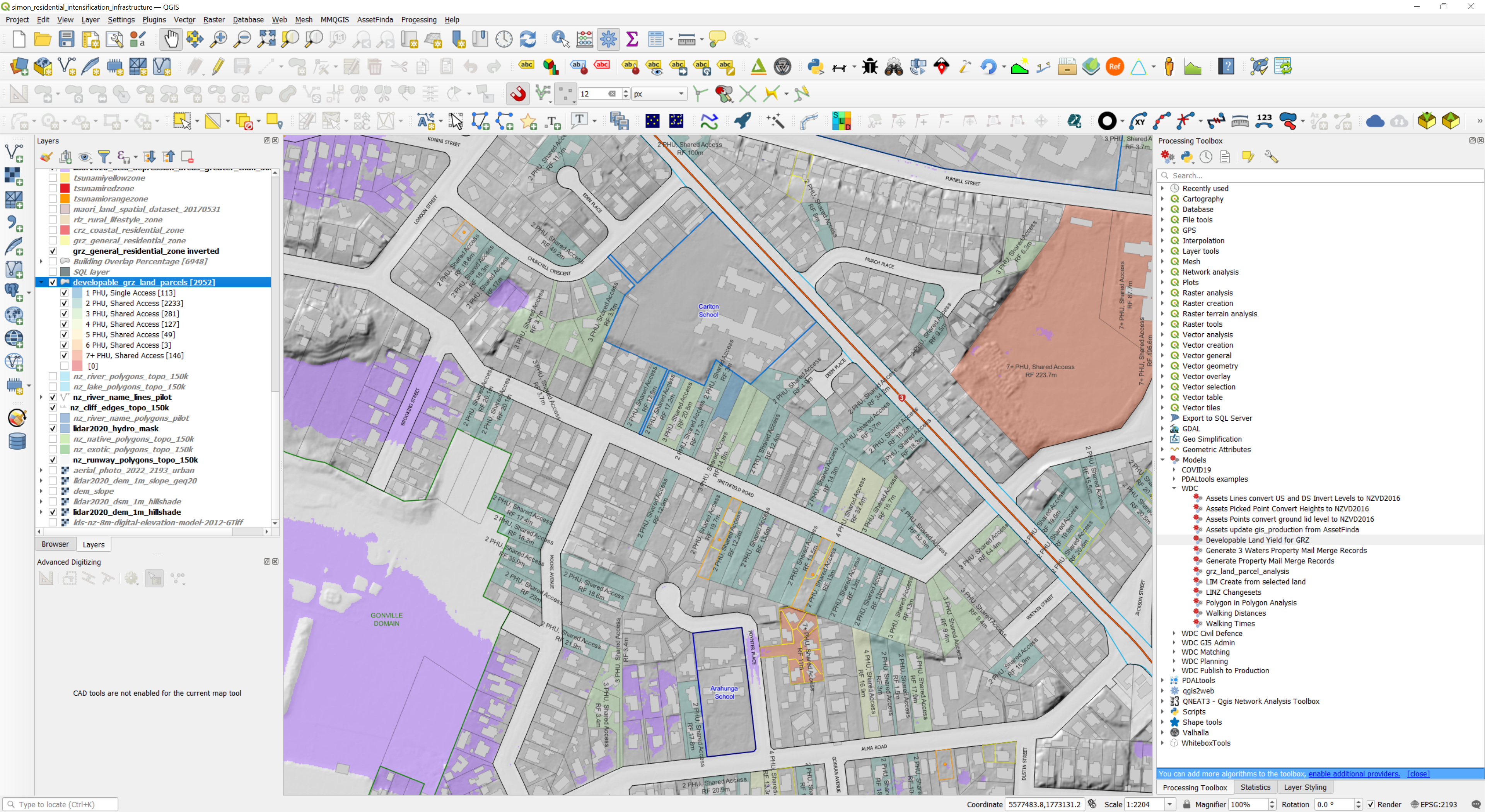 Processing Models
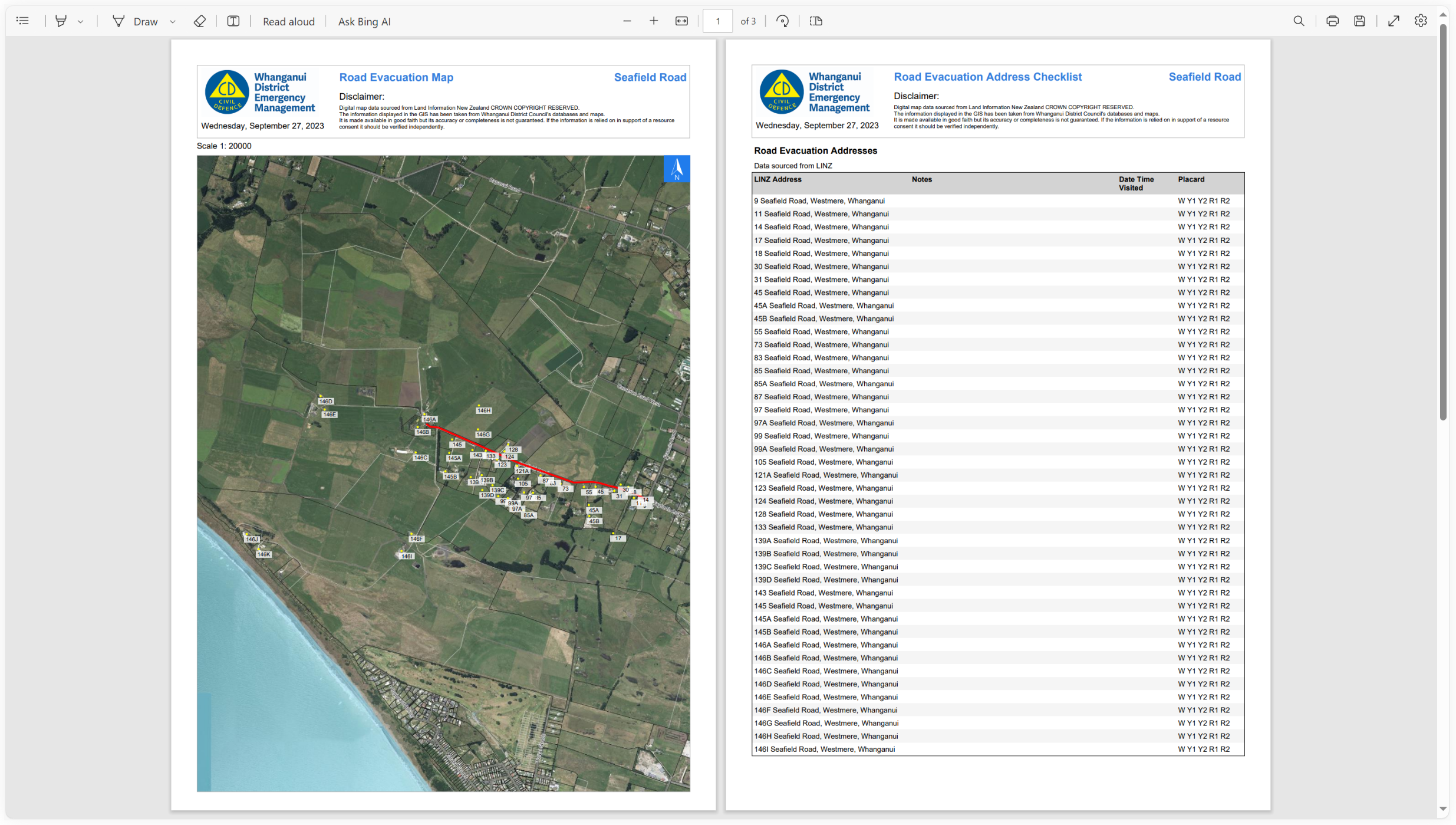 Mapping and Analysis
Output
Mobile
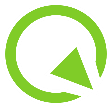 QField
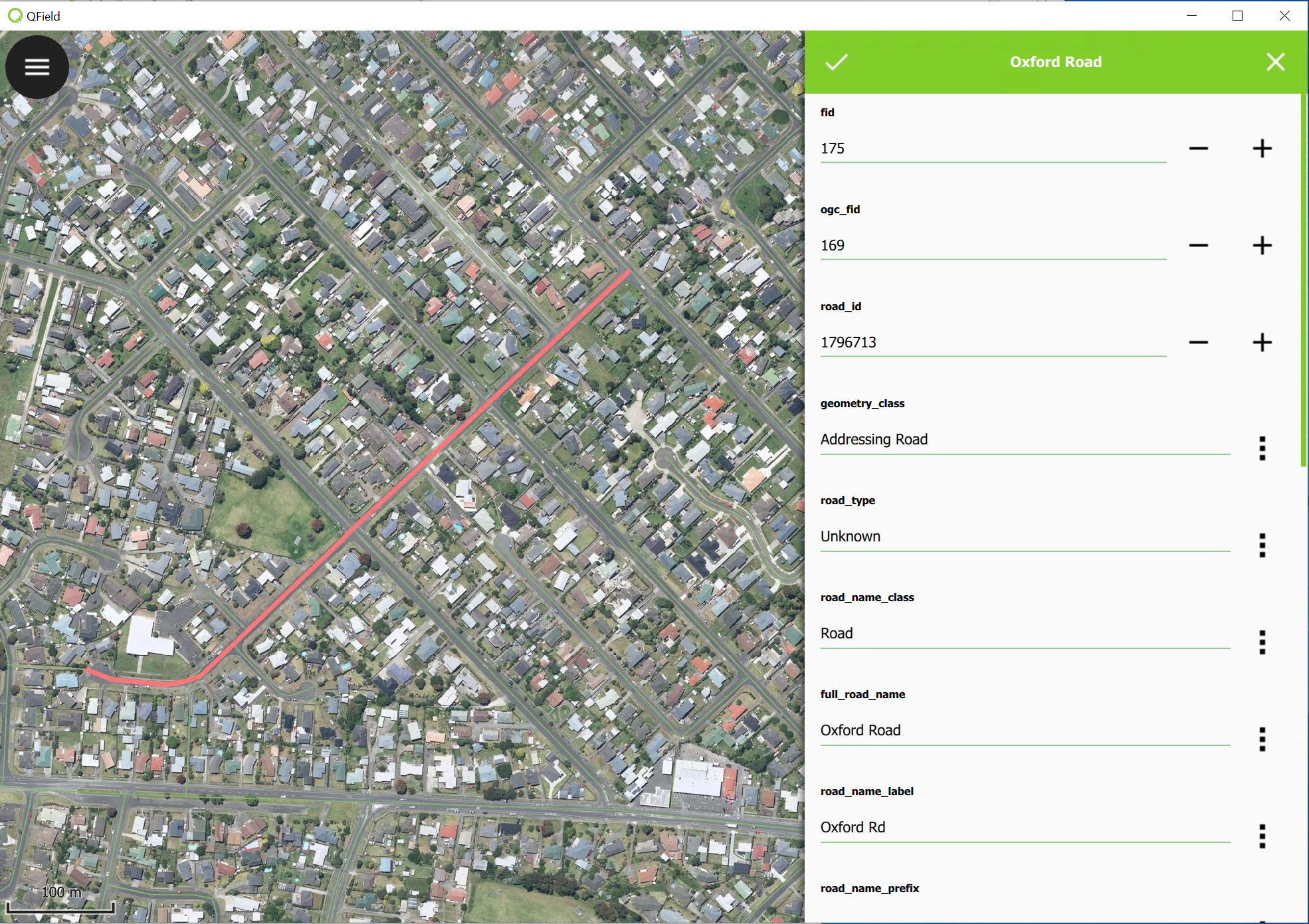 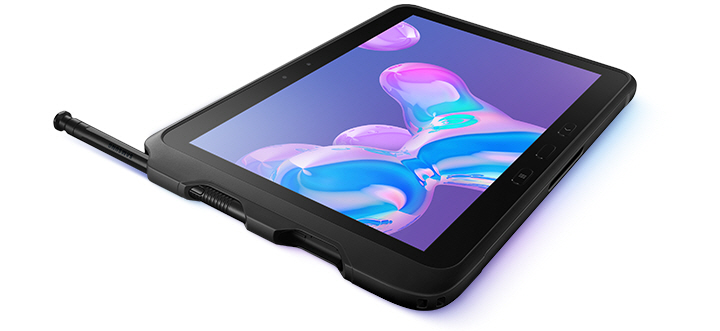 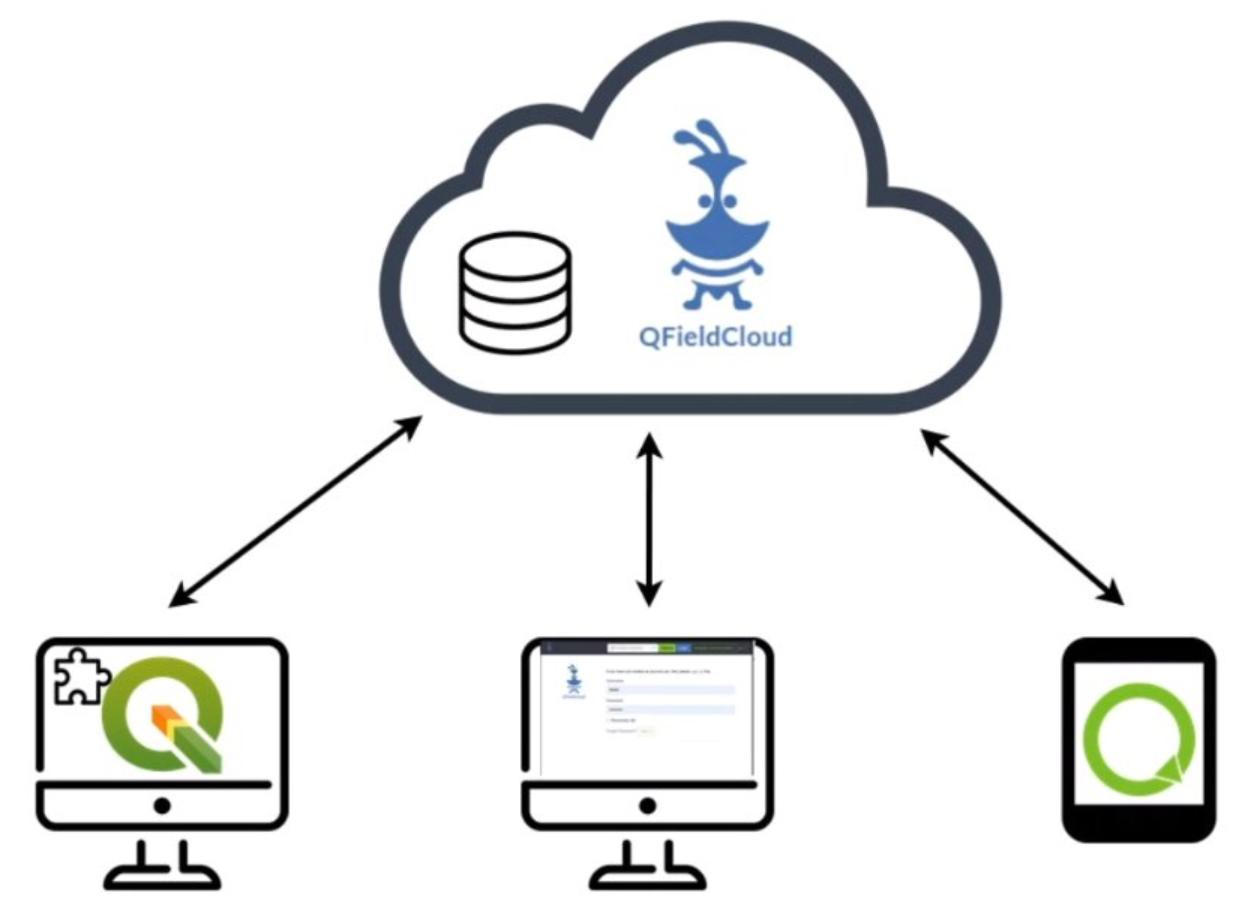 Android Tablets
or 
Windows Surface
Simple field
data collection
Syncing via QFieldCloud and QGIS
Still haven’t Spent any Money on Licensing
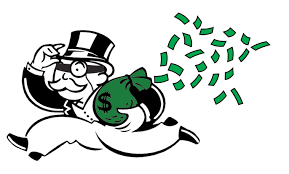 My Questions To You
How much do you currently spend on Licensing?

How much capability do you get from that spend?

Could you have spent that money better elsewhere?
Staff development
Develop new features
Data capture

Does everyone in Suva drive a Toyota Prius?!
Future
Where to Next
Contribute more to FOSS4G communities
Support forums
Run workshops
Code and Documentation
Local Govt. sharing (where possible)
At Whanganui DC
3D Twin? https://github.com/tudelft3d/City3D 
Greater use of PostGIS
Create GIS staff upskilling programme
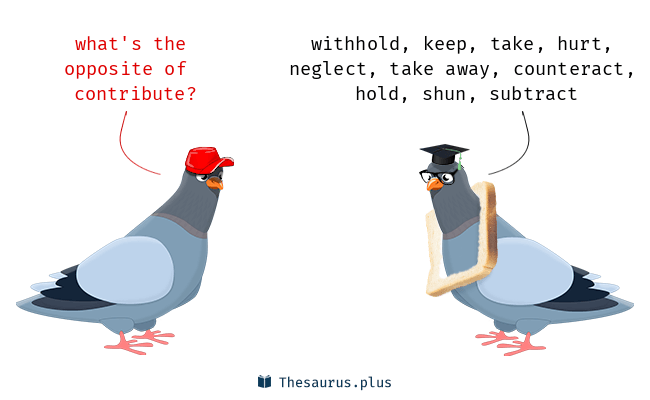 Reflections on Local Govt GIS in NZ
Changing to Vendor A from Vendor B will not fix your data issues!
Is vendor lock-in being driven by dumbing down of GIS skills?
Is innovation decreasing as organisations accept vendors word/methodology as gospel?
Open Source GIS frees up resources to improve data and upskill staff!
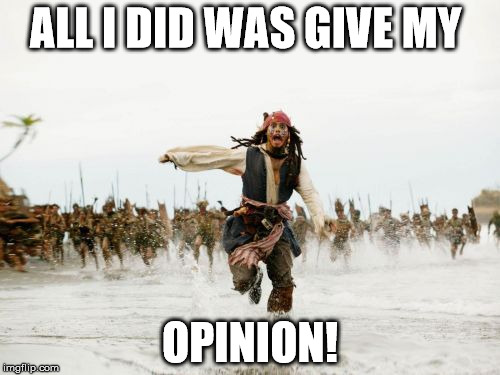 Opinion's expressed above are my own based on 35+ years working in and around NZ Local Govt!
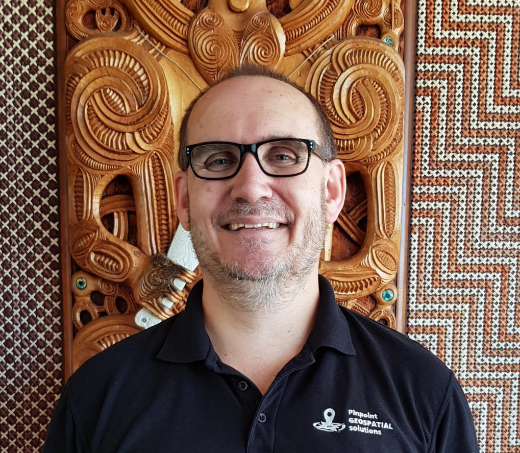 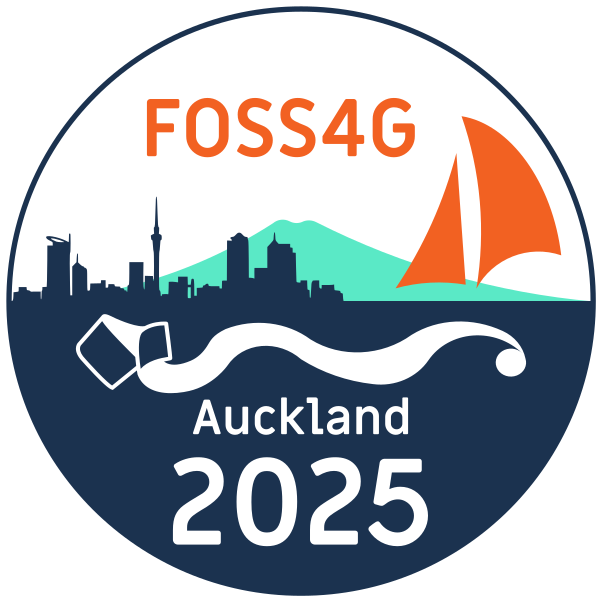 Simon Nitz
Geospatial Lead
Whanganui District Council
New Zealand

simon.nitz@whanganui.govt.nz
2025.foss4g.org